Using REST and UI Testing to Test an Ajax Web Application
Presented by
Adam Sandman
Software Testing Professionals Conference
Spring 2018 | Newport Beach, CA
Agenda
Presentation Tier of Modern Applications
Page Lifecycle in an AJAX Web Application
Explanation of Testable Areas
Recommended Test Strategy
Integrating DOM and REST Testing
Practical Tips and Tools
Questions
Takeaways
The value of testing an application from multiple architectural tiers
The benefits of combined testing of the User Interface and REST services
Tools, techniques and processes you can use to test the UI and REST services
Web Presentation Tier
Modern Frameworks and the AJAX Page Lifecycle
Typical 3-Tier Architecture
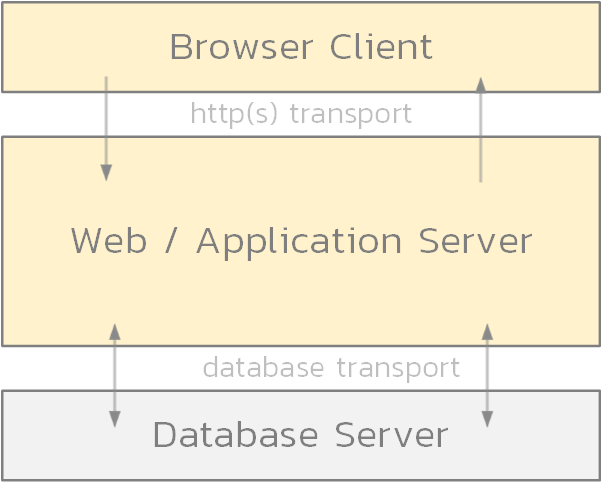 Traditional Web Applications
<html>
  <head>…. </head>
  <body>
     <h1>Products</h1>
     <table id=“prd” style=“….”>
	…..
     </table>
  </body>
</html>
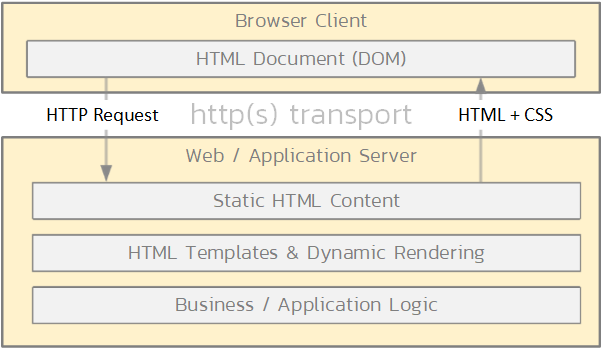 The AJAX Web Application Model
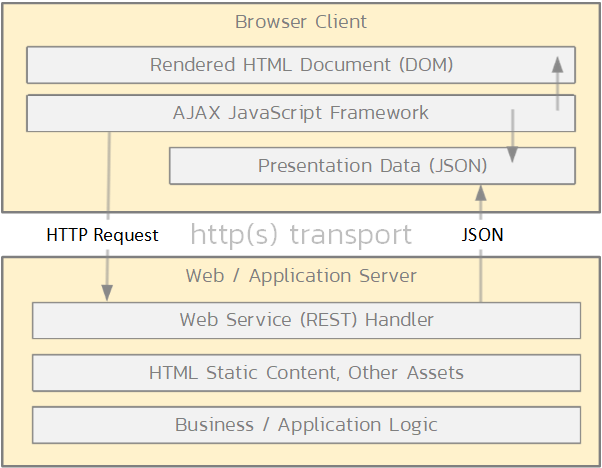 {
  products: [
   { id: 1, name: “product 1” },
   { id: 2, name: “product 2” },
   { id: 3, name: “product 3” }
  ]
}
Possible Web Frameworks
First Generation
Prototype, Mootools, jQuery, ASP.NET AJAX, ExtJS, YUI, GWT
Second Generation
AngularJS 1.0, Knockout, Backbone, Handlebars, Ember, Mustache
Latest Generation
React
Angular 2.0+
Vue
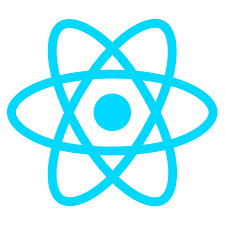 React – Components & Virtual DOM
- html
  - head
  - body
     - h1: “Products”
     - table id: “prd” style: “….”
       - tr
         …
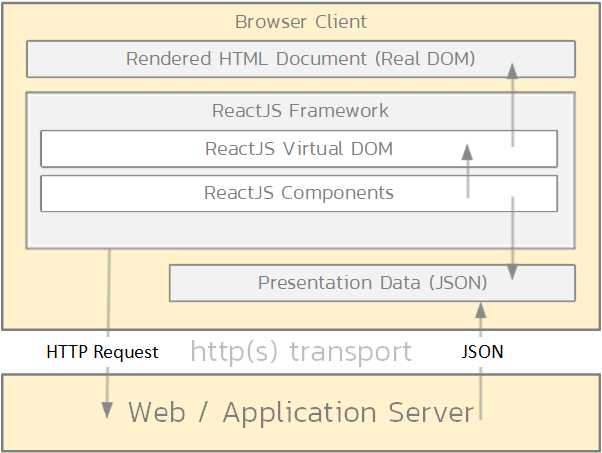 <Table
    cancelClick={props.dataCancelEdit}
      data={props.data}
      deleteClick={props.dataDelete}
      editClick={props.dataSetEdit}
      editId={props.dataEditingId}
      editChange={props.dataChange}
	…
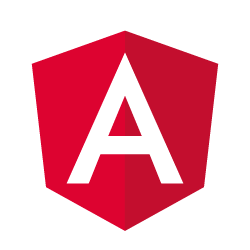 Angular
export class ProductsComponent implements OnInit {
  products: Product[];
  ngOnInit() {
    this.products = this.svc.getProds();
  }
}
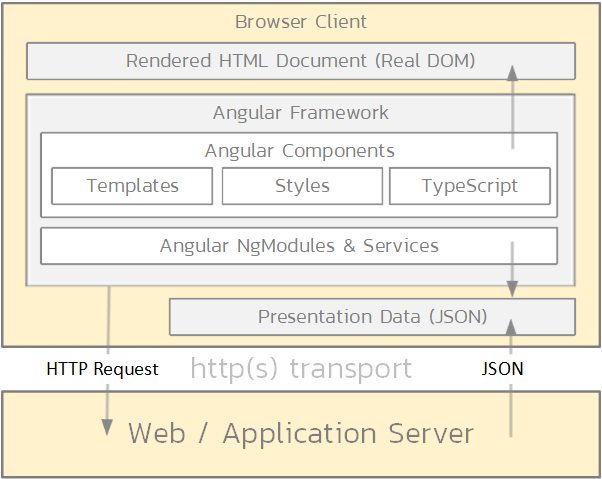 <h1>Products</h1>
<table>
<tr *ngFor=“let product of products”>
  <td>
    {{ product.name }}
  </td>
</tr>
</table>
Testable Areas
OK So What Can We Test?
JSON Data Returned from REST Calls
Rendered Browser DOM
JS Framework
React
Virtual DOM
Component State
Angular
Components
Services
Test JSON Data Returned
Advantages
Well defined API and data structures – resilient
Unit testing of key modules
Fast to load in test data
Not impacted by browser speed or rendering quirks
Disadvantages
Does not test the end user experience
No testing of any client side business login, validation
Does not validate rendering, templating of JSON
Test Rendered Browser DOM
Advantages
Most realistic testing, validates what the end user experiences
Finds issues due to browser quirks, differences
Can test for usability, performance, responsive design, etc.
Disadvantages
Scenario testing only, cannot test until entire page is rendered
Hard to test specific page components in isolation
Changes in DOM, can potentially break tests – need skill to write resilient tests
Test ReactJS Virtual DOM
Advantages
Can test elements of the rendered page without needing the entire page
Easier to test specific components with varying data sets
Removes browser speed, quirks from tests
Disadvantages
Ignores browser differences
Not full reflection of user experience
Changes to markup in templates will break tests, so not fully resilient
Does not catch DOM-based performance issues
Test ReactJS Component State
Advantages
Easier to test specific components with varying data sets
Tests the client-side business logic (vs. server-side unit tests)
Can test exception cases
Resilient to most UI changes
Disadvantages
Does not test rendering of state/properties into HTML
Tests tied directly to React, limited reusability with other JS frameworks
Does not test end user experience of application
Test Strategy & Practical Demo
Sample Test Coverage
Resilience vs. Realism
Browser DOM
Virtual DOM
UI “Component” Tests
REST JSON Tests
Server Side Unit Tests
Testing Breadth
Sample Application – DOM & REST
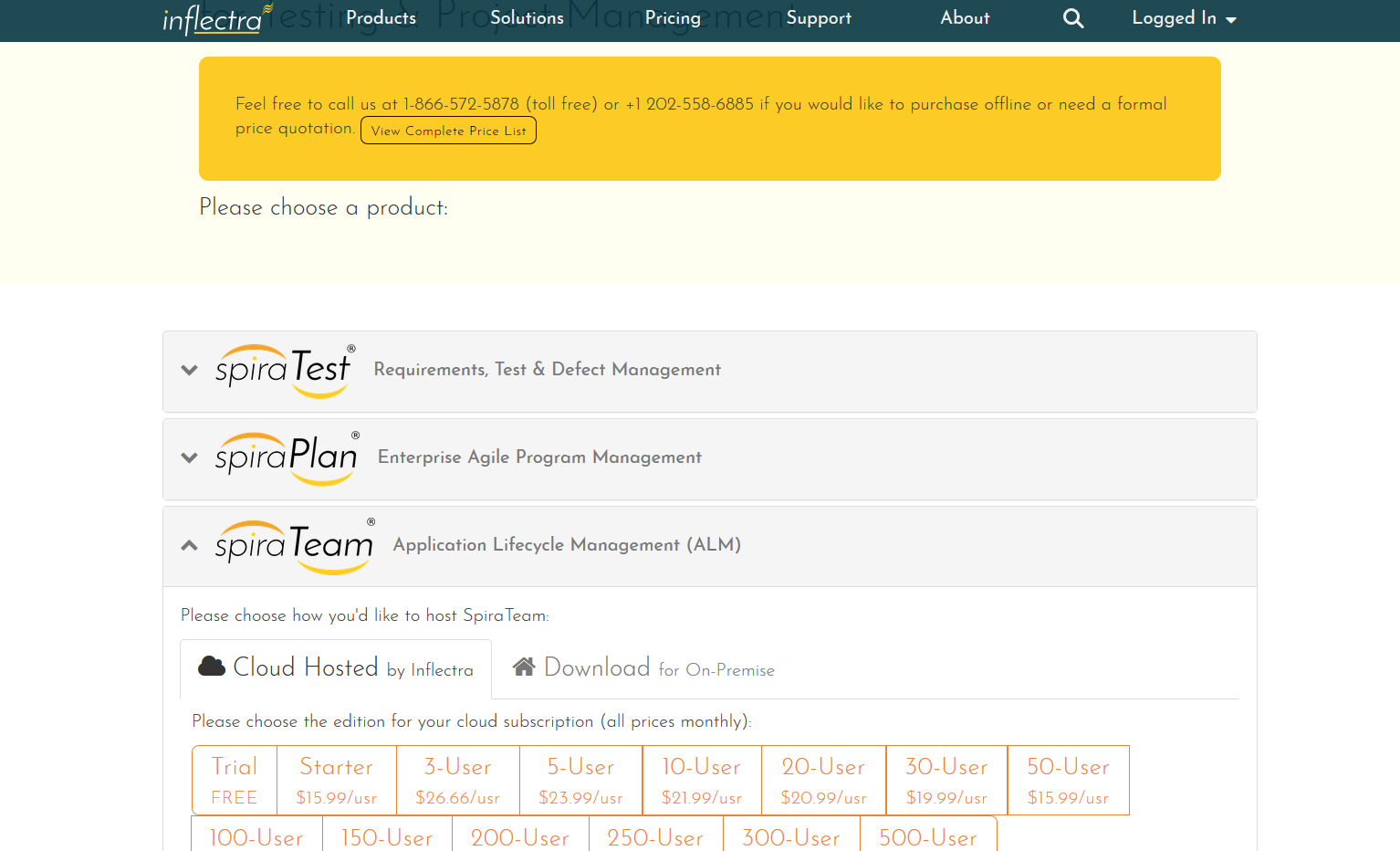 Sample Application – ReactJS
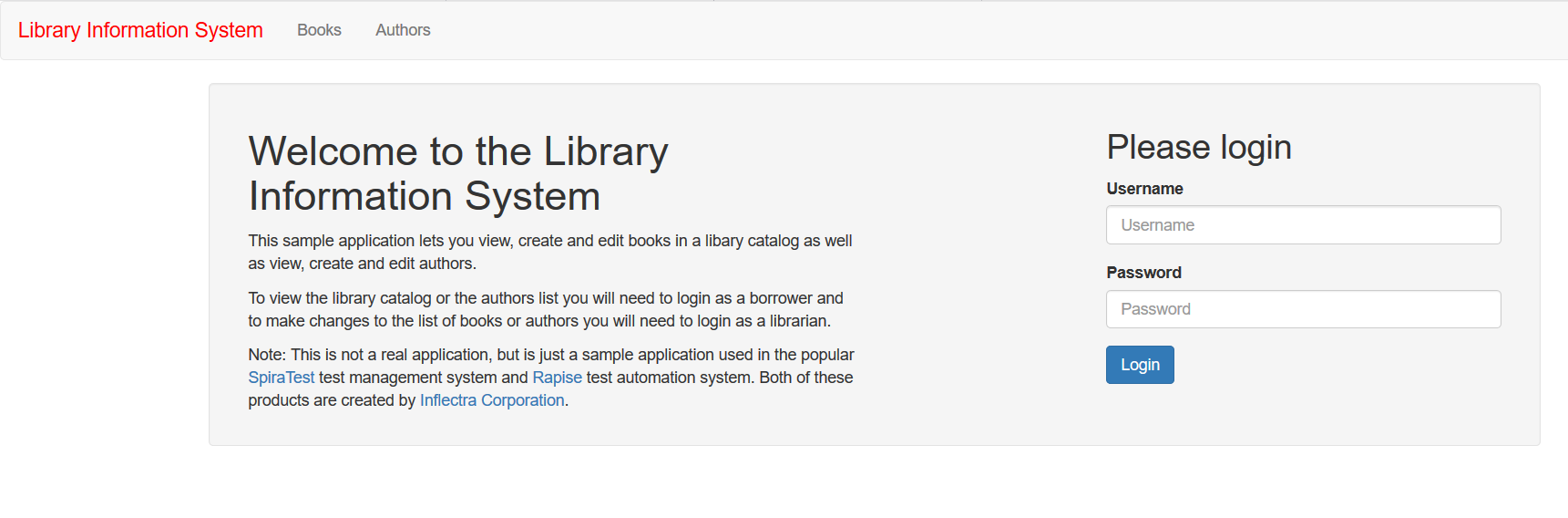 http://www.libraryinformationsystem.org/react-js
Sample Application – Angular JS
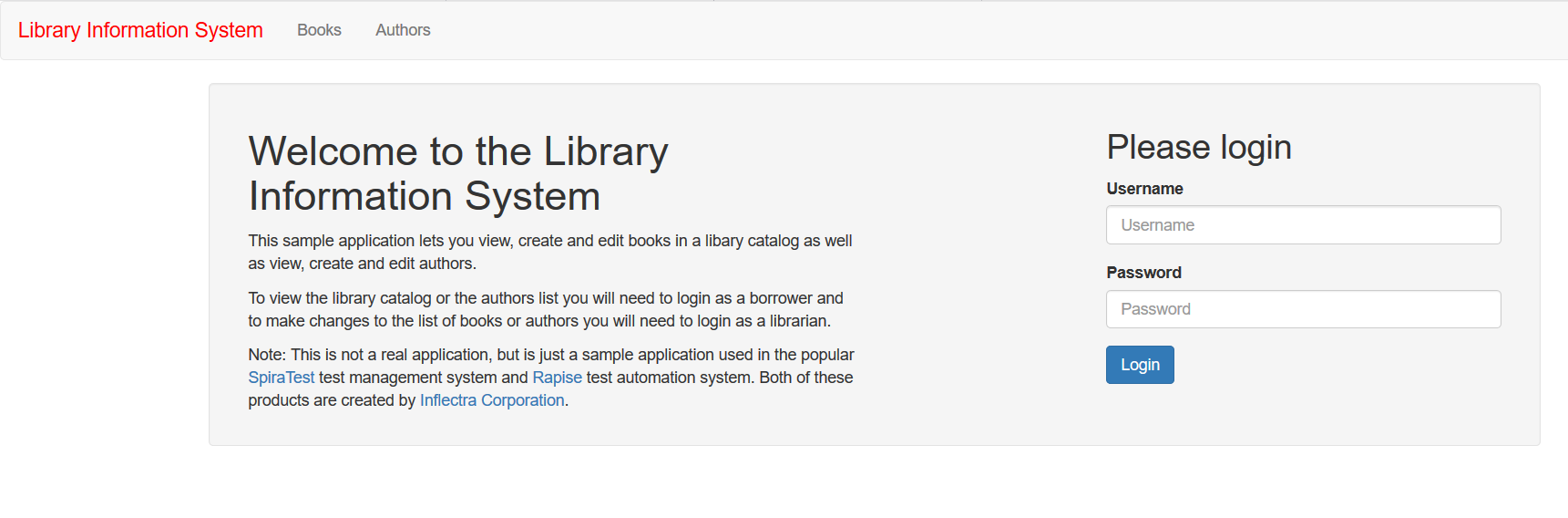 http://www.libraryinformationsystem.org/angular-1/
See It In Action!
Tips and Tools
Top Tools for REST Testing
Postman
SoapUI
Rapise
vREST
Parasoft
Groovy
Top Tools for Browser DOM Testing
Selenium (WebDriver)
Rapise
Ranorex
TestComplete
Tricentis
HP UFT
Squish
JS Framework Specific Tools
React
Testing Component State
TestUtils + Jasmine
TestUtils + JEST
TestUtils + Mocha
Testing Virtual DOM
Enzyme + Mocha
Angular
Testing Services
Jasmine
Mocha
Testing Components
TestBed + Jasmine
TestBed + Mocha
Wrap Up
Modern web applications are complex and hard to test
You need to test each of the different tiers
Some tiers are easier to test than others
You need to carefully plan your testing to have the best coverage of the tiers with least effort
Questions?
Thank you for attending this workshop/session.
Please fill out an evaluation form.